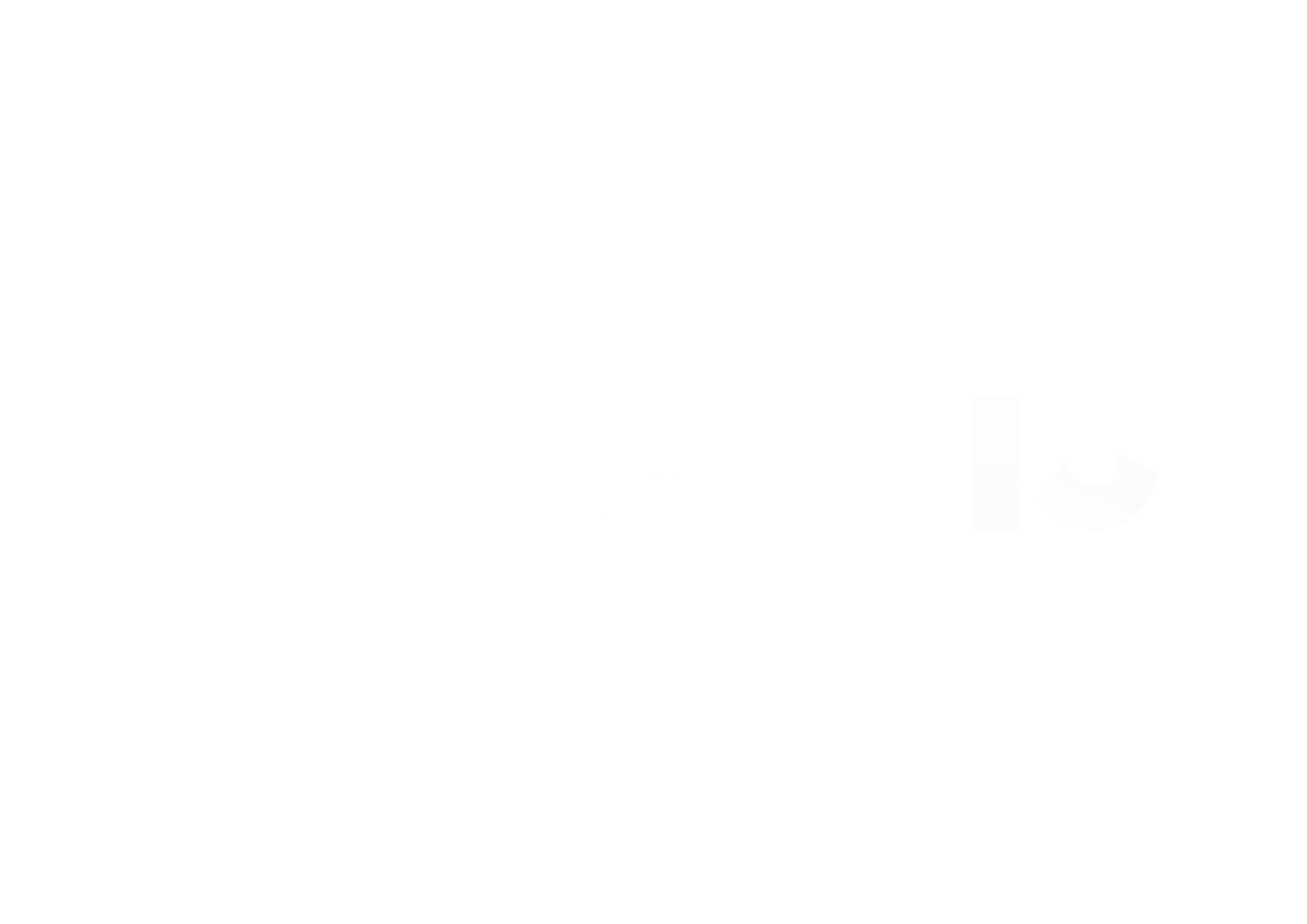 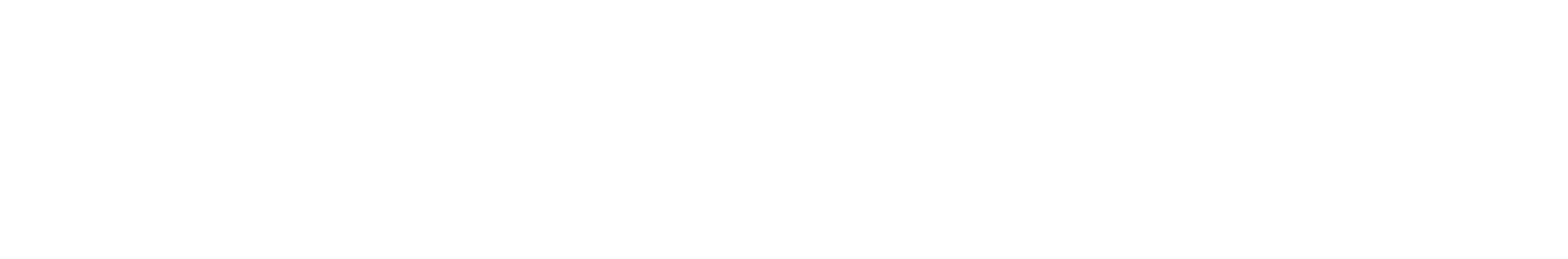 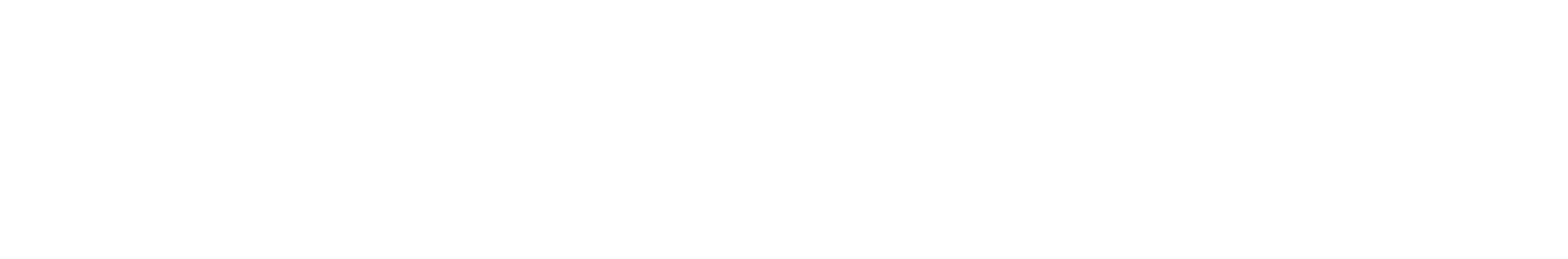 Título de la presentación
Subtítulo de la presentación
Autor y fecha
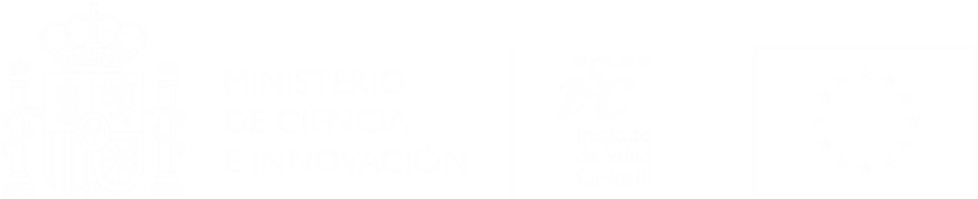 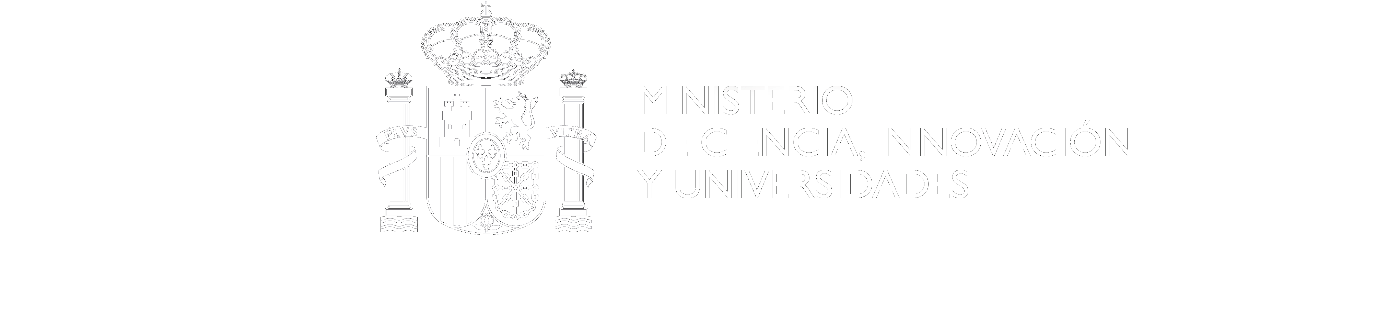 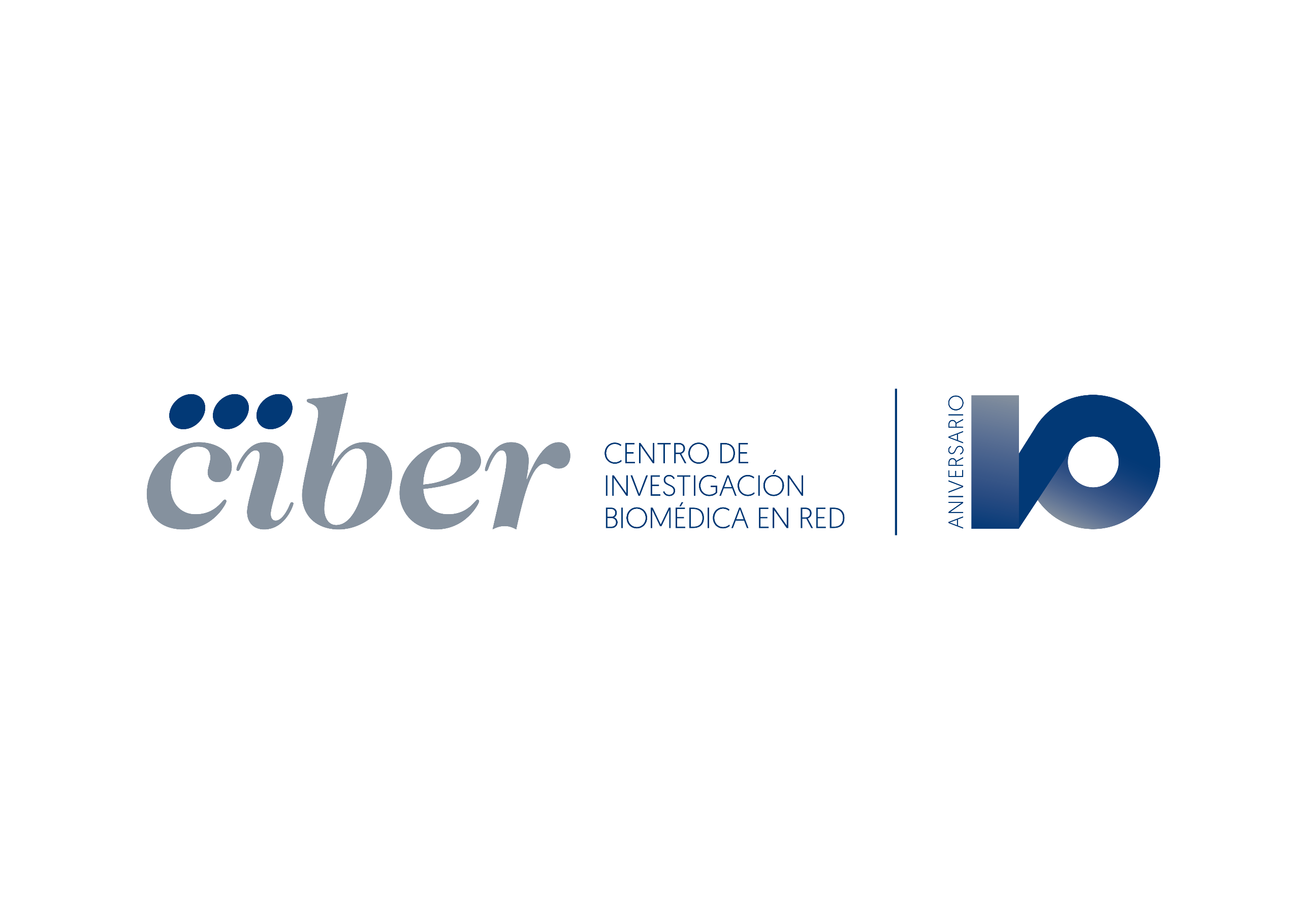 Título de la diapositiva
Subtítulo de la diapositiva
Lorem ipsum dolor set amer
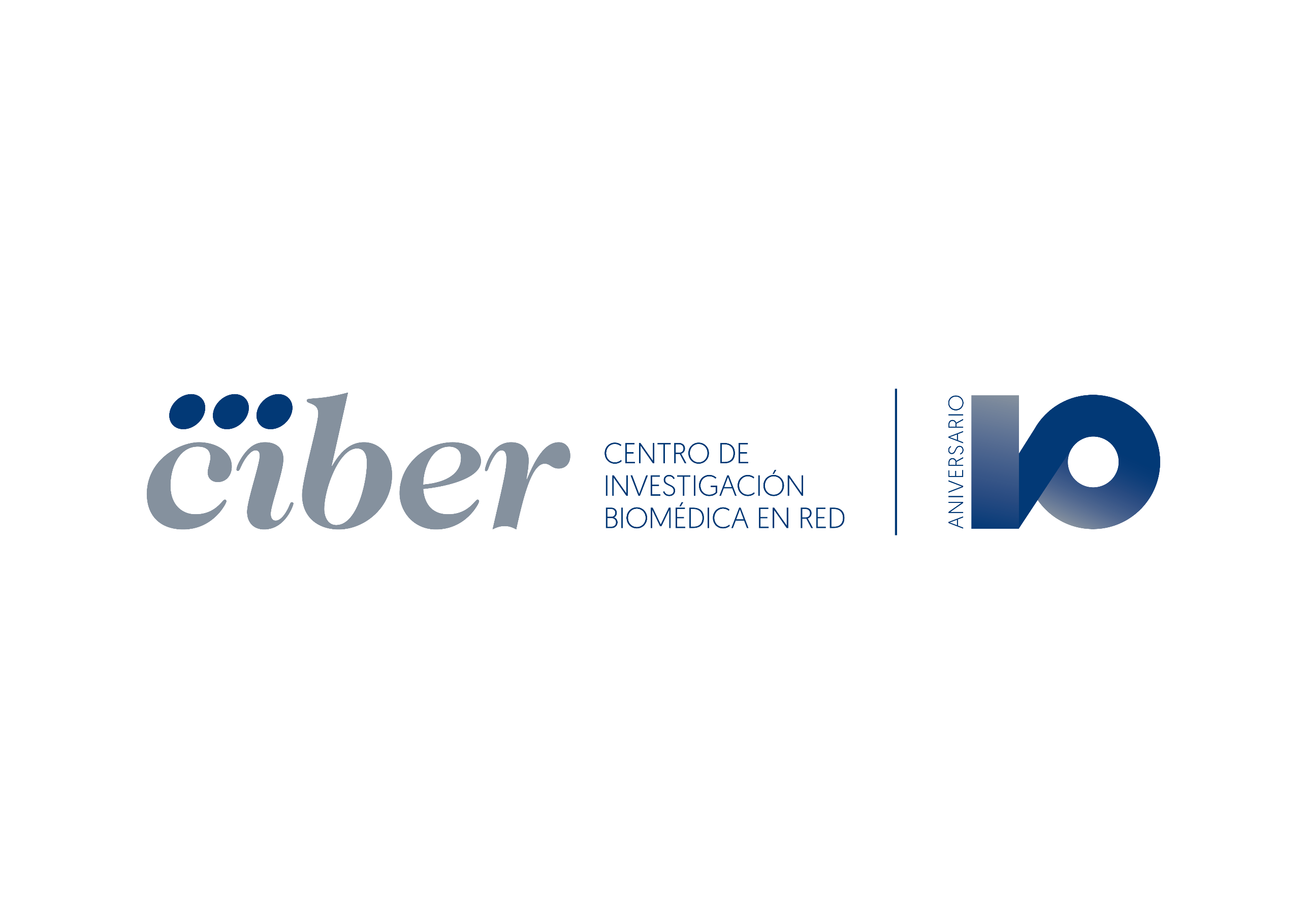 Texto en viñetas
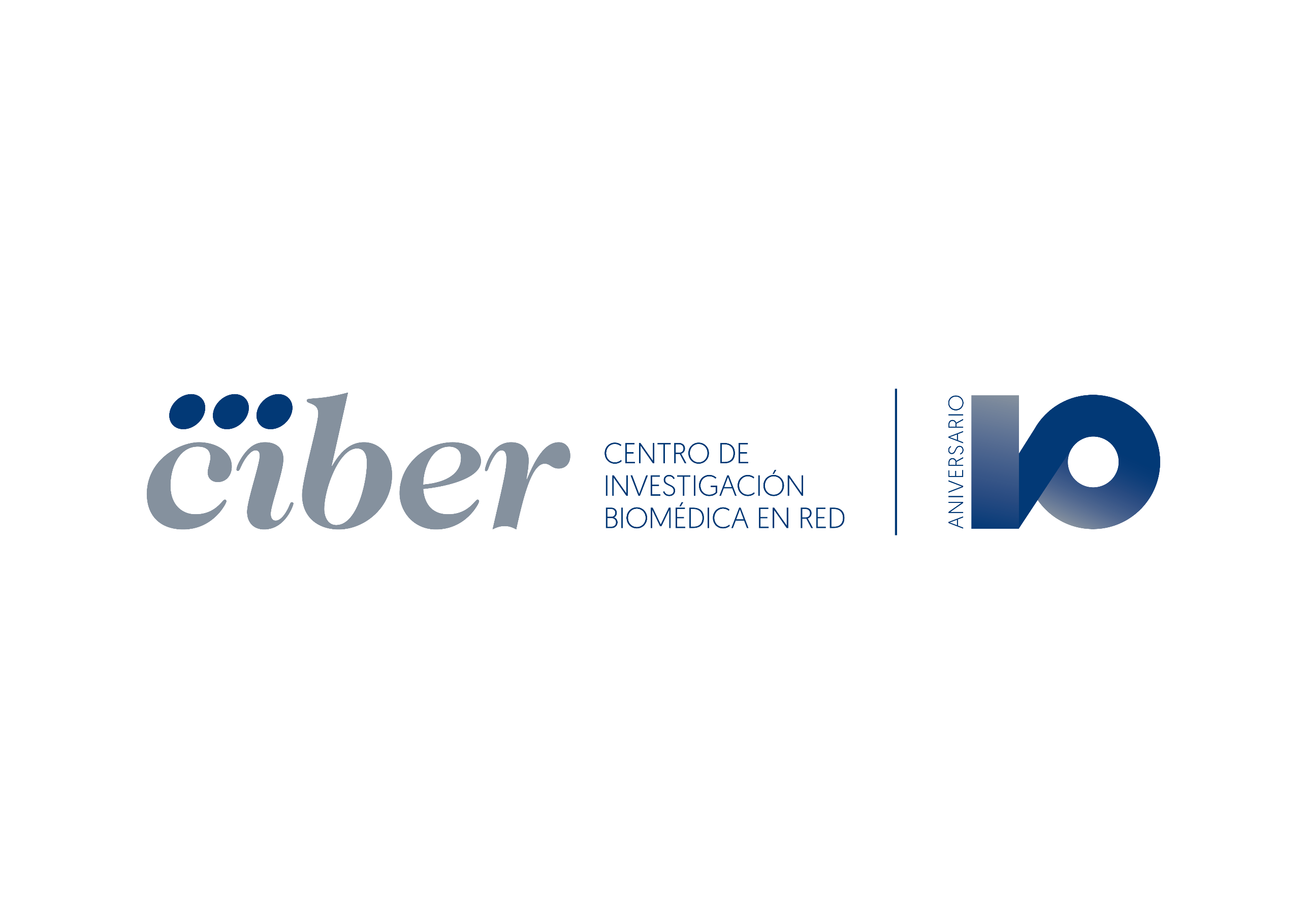 Pie del gráfico
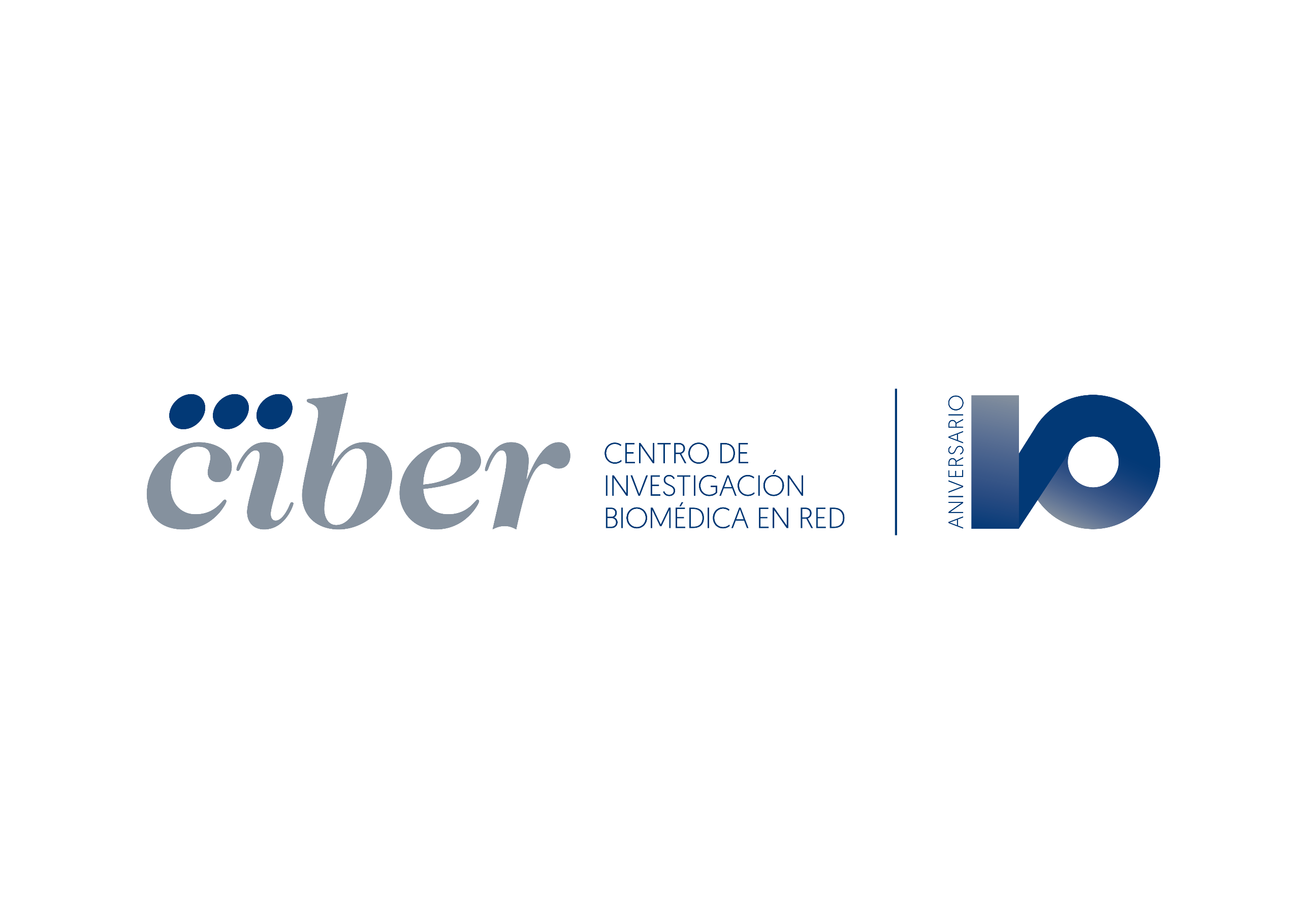 100%
Información
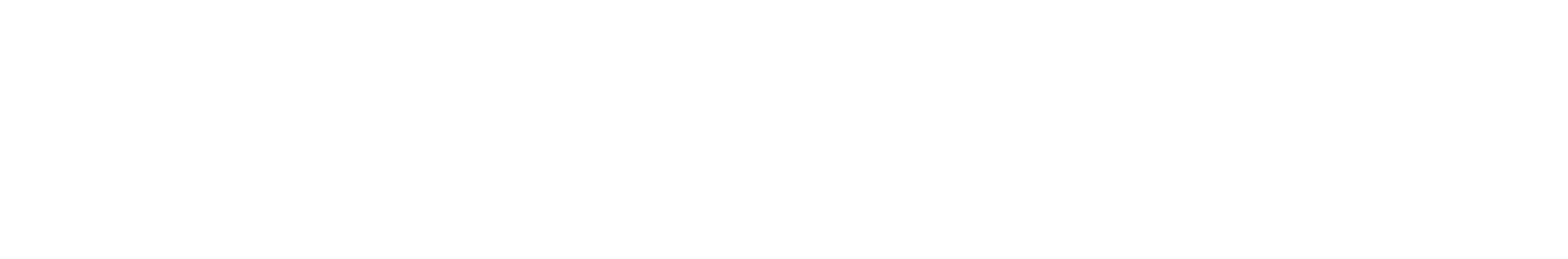 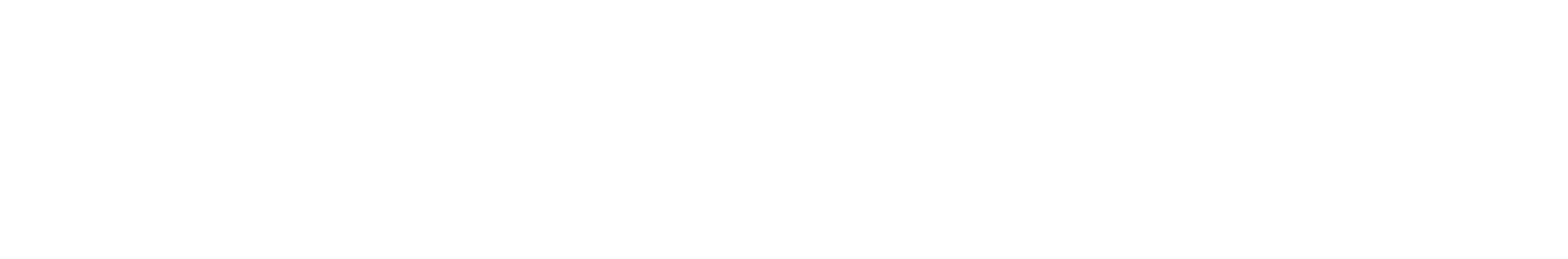 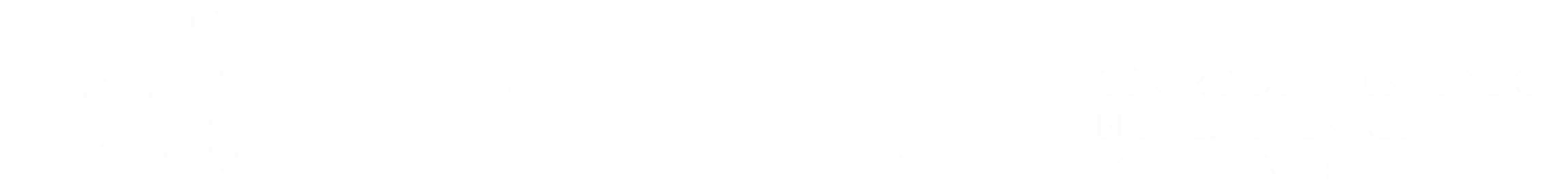 Título de la presentación
Subtítulo de la presentación
Autor y fecha
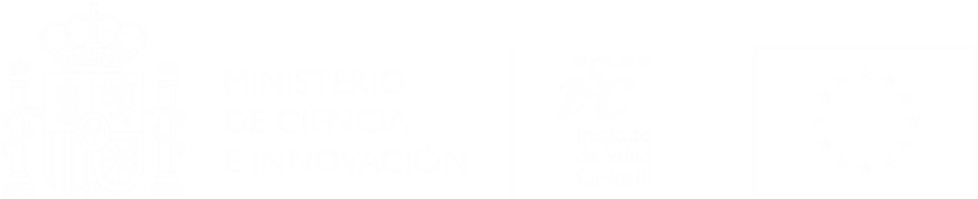 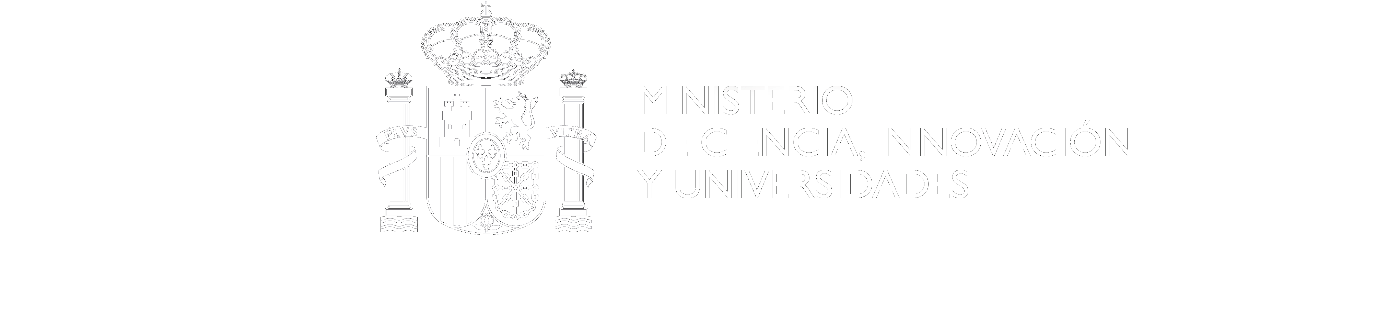 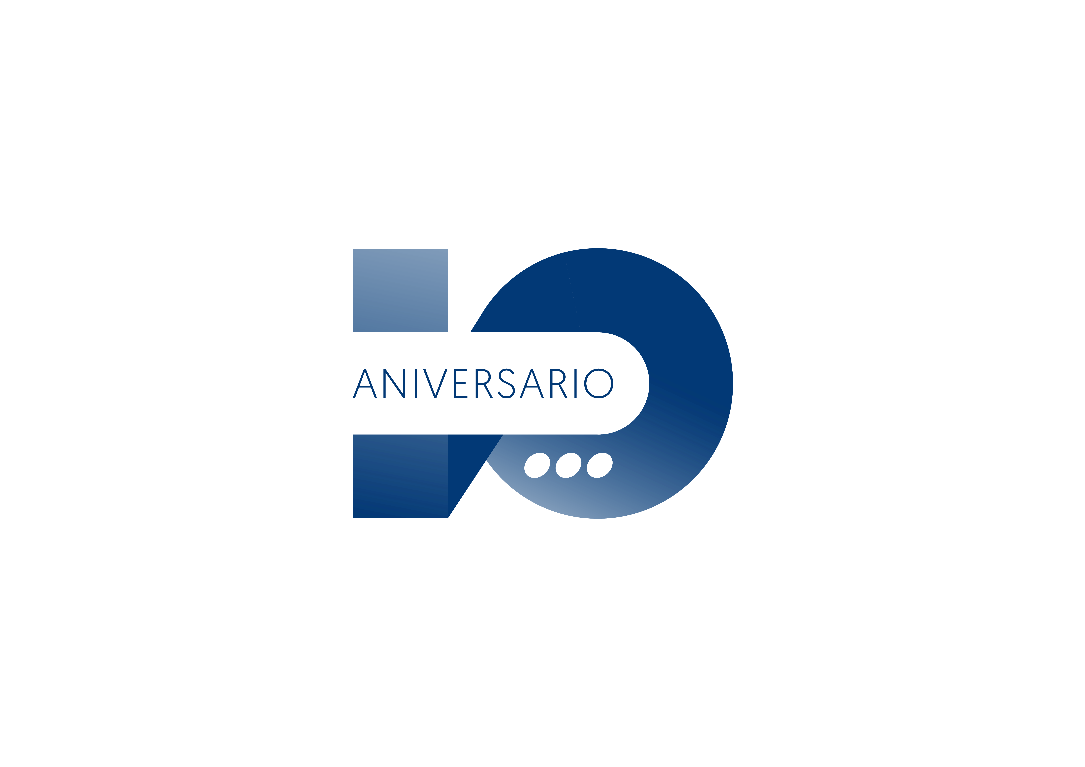 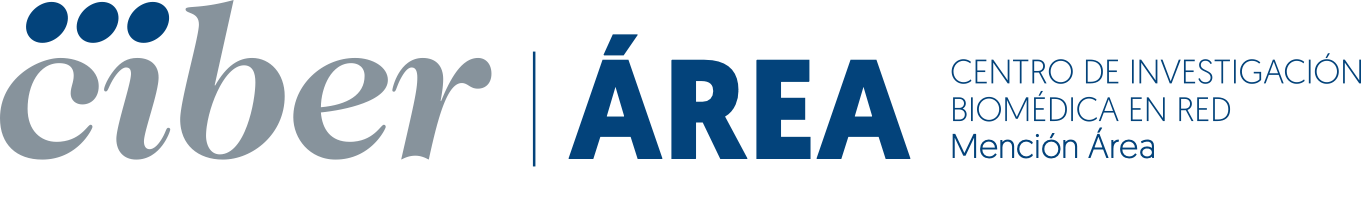 Título de la diapositiva
Subtítulo de la diapositiva
Lorem ipsum dolor set amer